3.1 The part–whole relationship 	Step 2:1
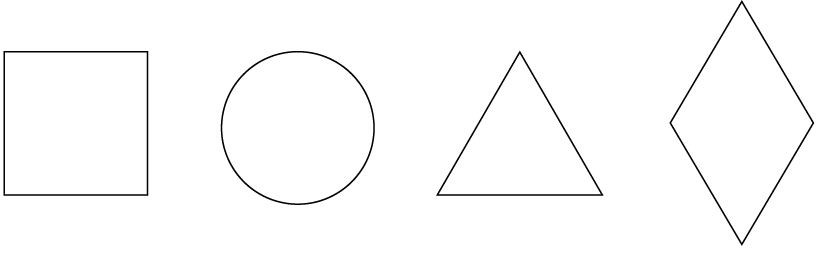 3.1 The part–whole relationship 	Step 2:2
Equal parts
Unequal parts
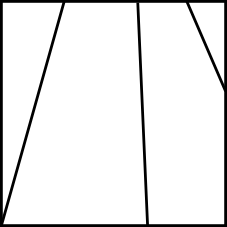 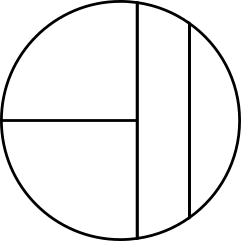 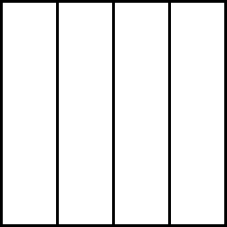 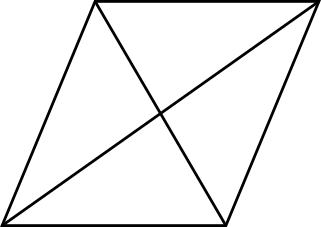 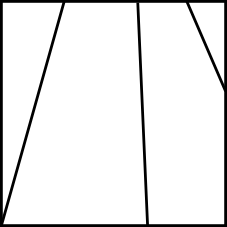 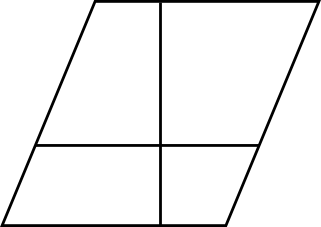 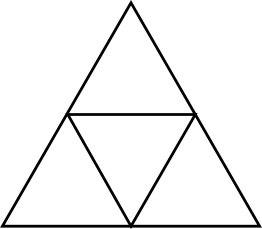 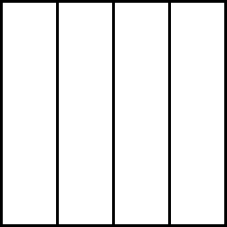 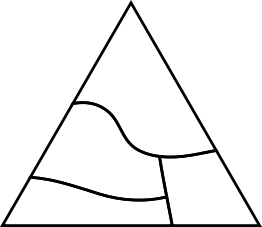 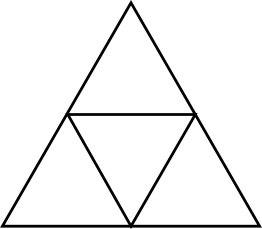 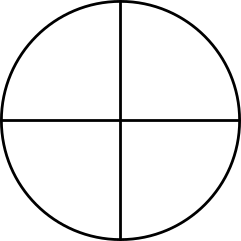 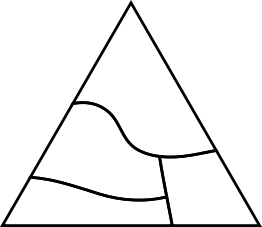 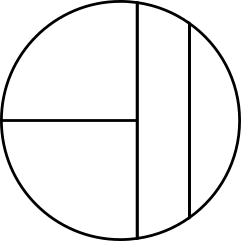 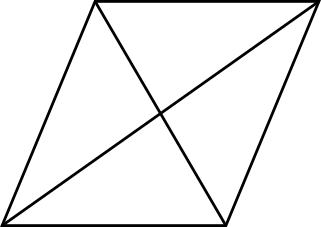 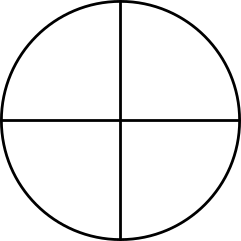 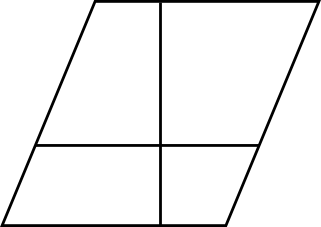 3.1 The part–whole relationship 	Step 2:2
Equal or unequal parts?
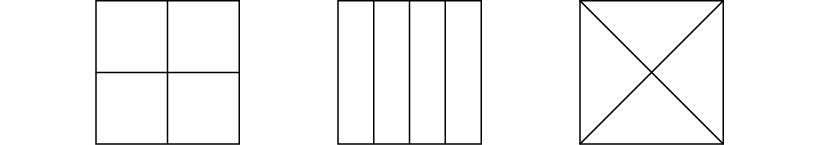 [Speaker Notes: Explain to children that these are three equal-sized squares.]
3.1 The part–whole relationship 	Step 2:2
Equal or unequal parts?
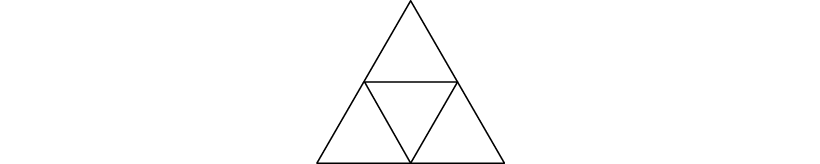 3.1 The part–whole relationship 	Step 2:2
Equal or unequal parts?
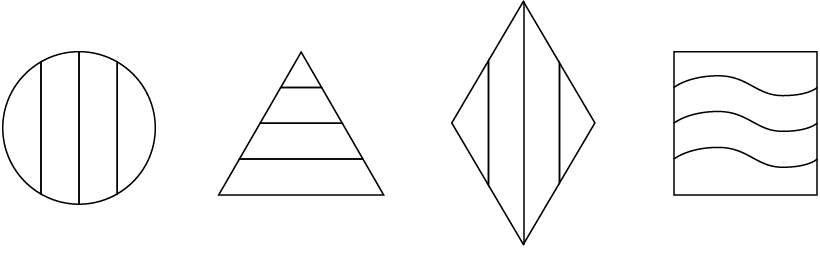 3.1 The part–whole relationship 	Step 2:3
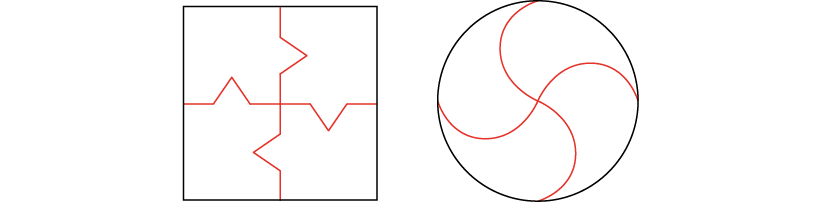 [Speaker Notes: It is only possible to divide a whole into parts using straight lines.
Do you agree with this statement?]